Mendicant Orders and Literature in Italy (13th-14th Centuries)
4. The Books of Friars
The Dominicans Read Dante: The MS Egerton 943 of the British Library
Anna Pegoretti
Egerton 943 (Eg)
1335-40 ca., Bologna-Padua (?)

parchment; V (paper) + I + ff. 186; in folio (mm 394x265); 2 hands in littera textualis

247 framed miniatures, 3 inhabited initials,
2 diagrams (hell and heaven)  

http://www.bl.uk/catalogues/illuminatedmanuscripts/record.asp?MSID=6647&CollID=28&NStart=943
Eg, 117r
http://www.bl.uk/catalogues/illuminatedmanuscripts/ILLUMIN.ASP?Size=mid&IllID=10263
Inferno; Firenze, Biblioteca Medicea Laurenziana, Pluteo 90 sup. 125, f. 1r; Firenze, 14th c. m. (Francesco di Ser Nardo da Barberino)
http://www.danteonline.it/italiano/codici_frames/codici.asp?idcod=263
Medium size
 Cursive script
 No commentary
 Decorative elements just to mark the structure
Large size
 Gothic script (littera bononiensis) 
 Latin commentary
 Squared miniatures in the frontispiece
http://www.fitzmuseum.cam.ac.uk/explorer/index.php?qu=Category:illuminated*&oid=178463
Decretum Gratiani; Cambridge, Fitzwilliam Museum, MS 183, f. 1r; Bologna, 1320-1330 ca. (Maestro del B18)
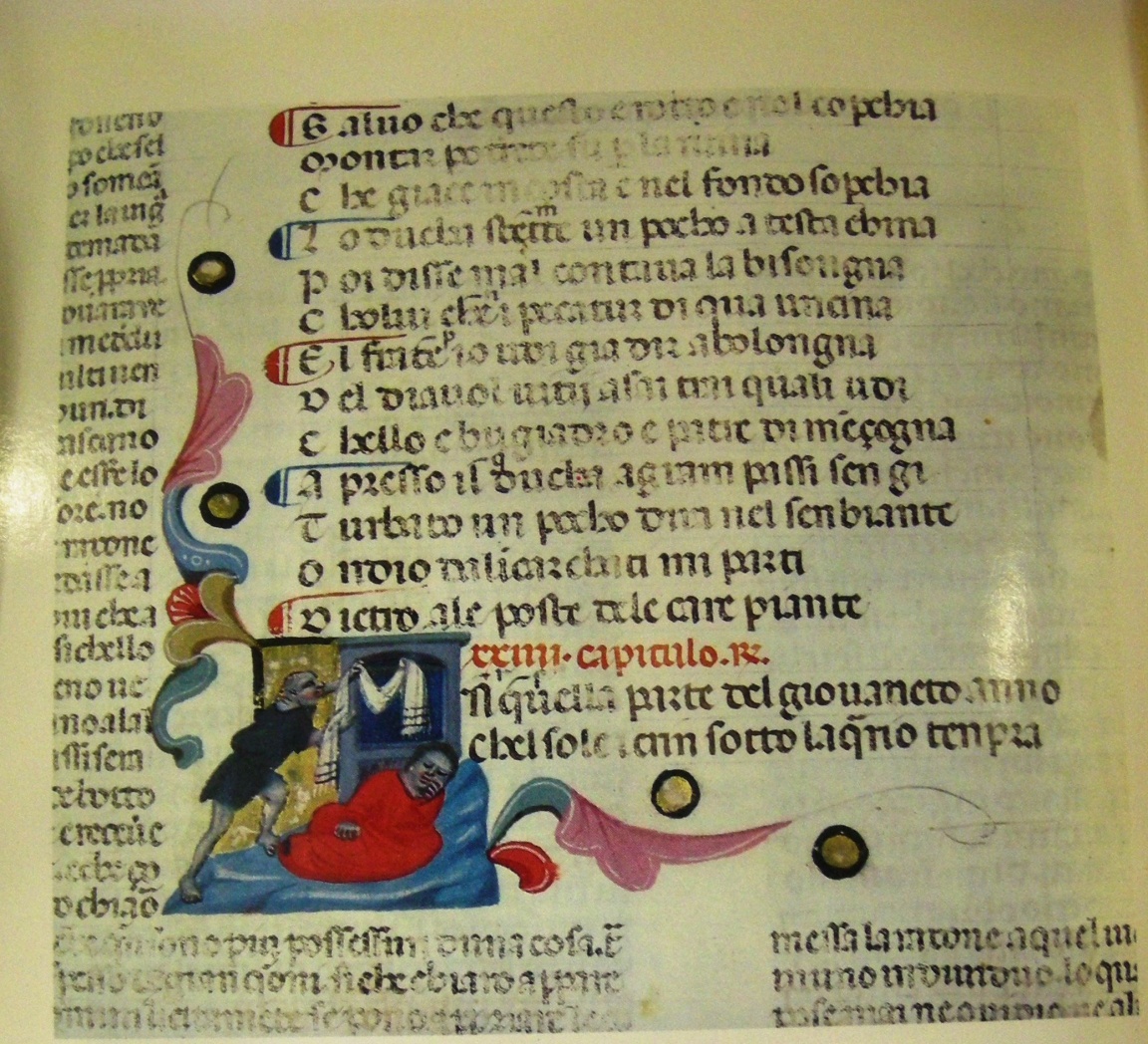 http://www.fitzmuseum.cam.ac.uk/explorer/index.php?qu=Category:illuminated*&oid=178463
Inferno XXIV; Firenze, Bibl. Riccardiana, MS 1005, f. 71r; Bologna (Padova?), 1345 ca. (Illustratore)
Decretum Gratiani; Cambridge, Fitzwilliam Museum, MS 183, f. 1r; Bologna, 1320-1330 ca. (Maestro del B18)
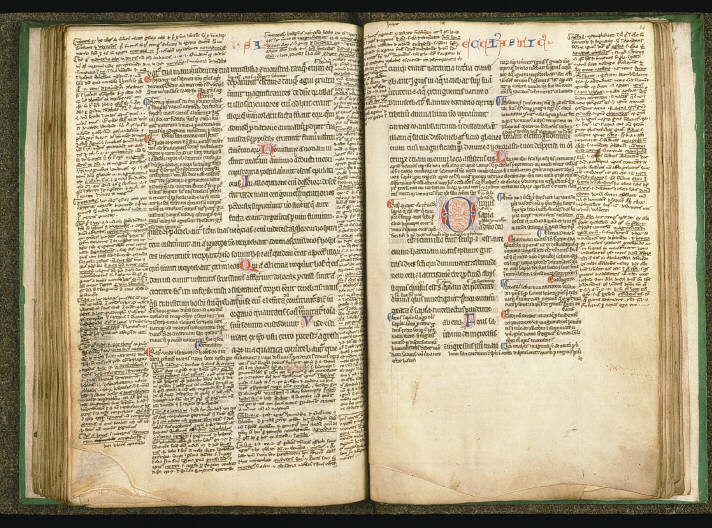 Paris, Bibl. Sainte-Genèvieve, Ms 60, cc. 83v-84, Sirach
St Paul’s Epistles (“Psalterium Rotomagense”): BnF, lat. 17249, f. 8v; Venezia/Padova, 12th-13th 

(Eg, f. 46r)
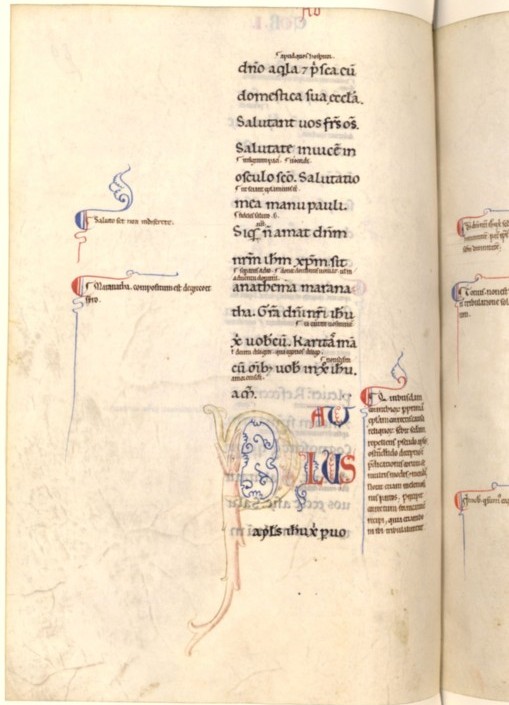 Eg “libro da banco”
Par. X 22, «or ti riman, lettor, sovra ’l tuo banco» 
(now stay there, reader, on your bench)


Large format
Gothic script 
Latin commentary
Latin glosses
1st commentary: Lombard Anonymous (Al), by 1326; scattered glosses to Inferno and Purgatorio

2nd commentary: Theologian Anonymous (At), Dominican friar, 1326-1336 circa = Al + new glosses to Inferno (+ commentary to Par. I-XI 68 only in Eg)‏

    			small hand (α) = Al
   Eg
				large hand (β) = At
Latin glosses after a new collatio
Al

short version				long version
				
				   	    At
  					        + 
	further glosses mostly written in 
		    the same Dominican circle

				   		 Eg
I leave this problem unsolved, so that also others could say something
1335 – Roman Province
Acta capitulorum provincialium provinciae romanae (1243-1344), ed. T. Kaeppeli e 
A. Dondaine, Roma, Istituto Storico dei Frati Predicatori in S. Sabina, 1941, pp. 286-288
O.P. Constitutiones antiquae, I.28
Corpus Iuris Canonici, I. Decretum Gratiani, dist. XXXVII
Eg, 124r
http://www.bl.uk/catalogues/illuminatedmanuscripts/ILLUMIN.ASP?Size=mid&IllID=10458
Par. 1.4-5, “nel ciel che più de la sua luce prende / fu’ io” (In the heaven that receives most of his light have I been)
Eg, f. 3r
Inf. 1.1 ff.
http://www.fitzmuseum.cam.ac.uk/explorer/index.php?qu=Category:illuminated*&oid=178463